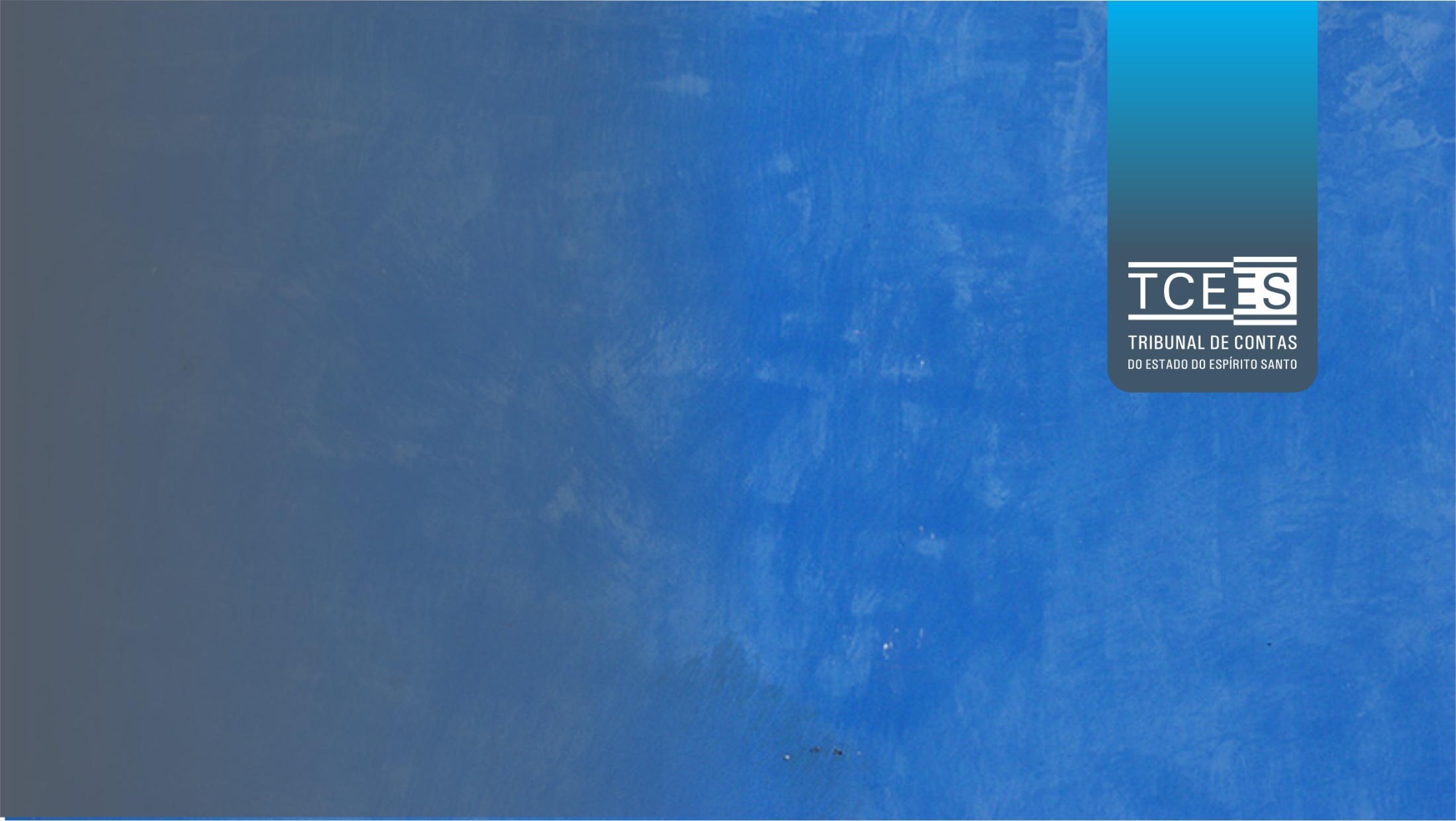 TCE-ES para Jornalistas
A estratégia  da  especialização  nas  ações  de  controle  externo
Eduardo Givago C. Machado
Secretário adjunto da Segex
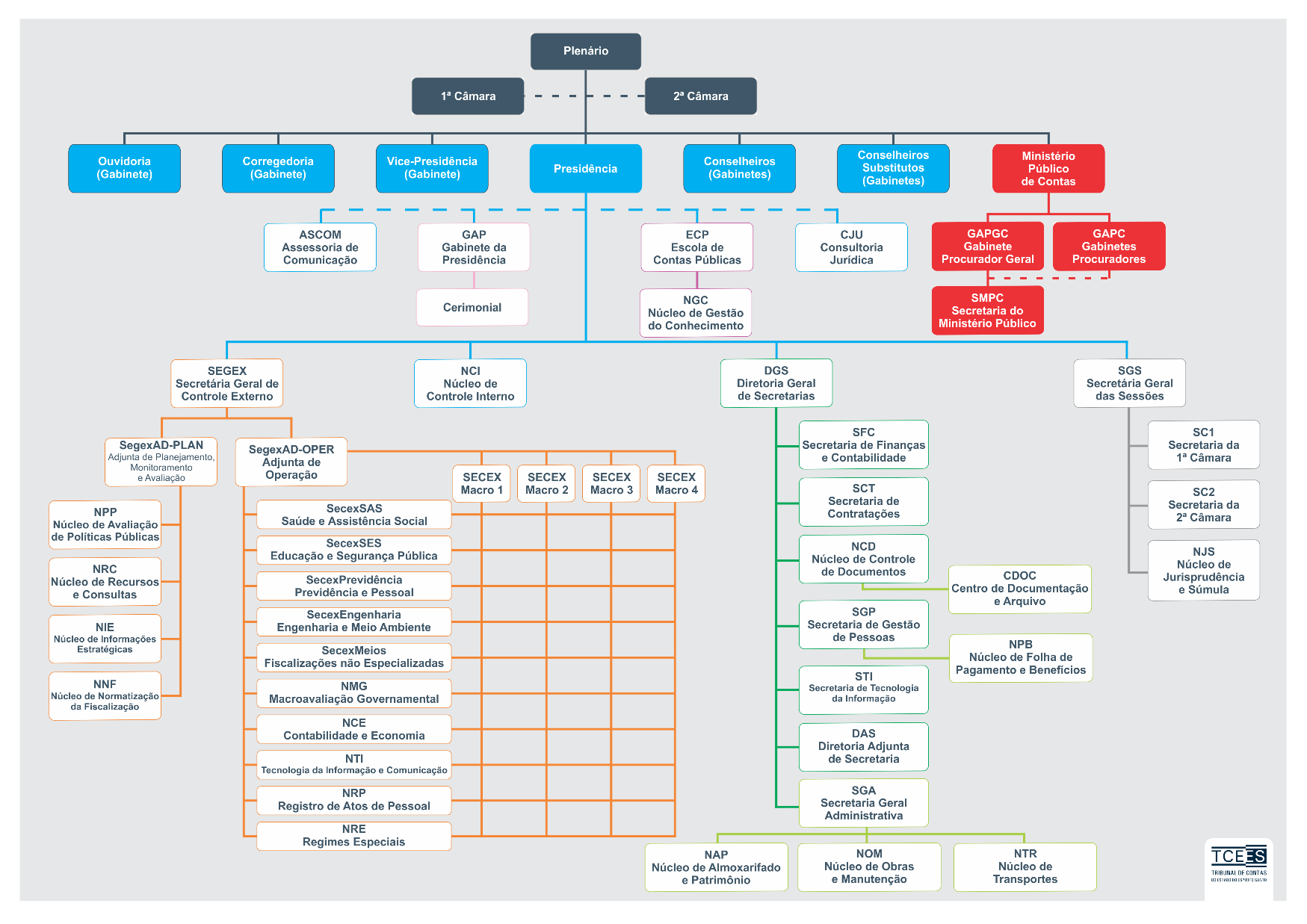 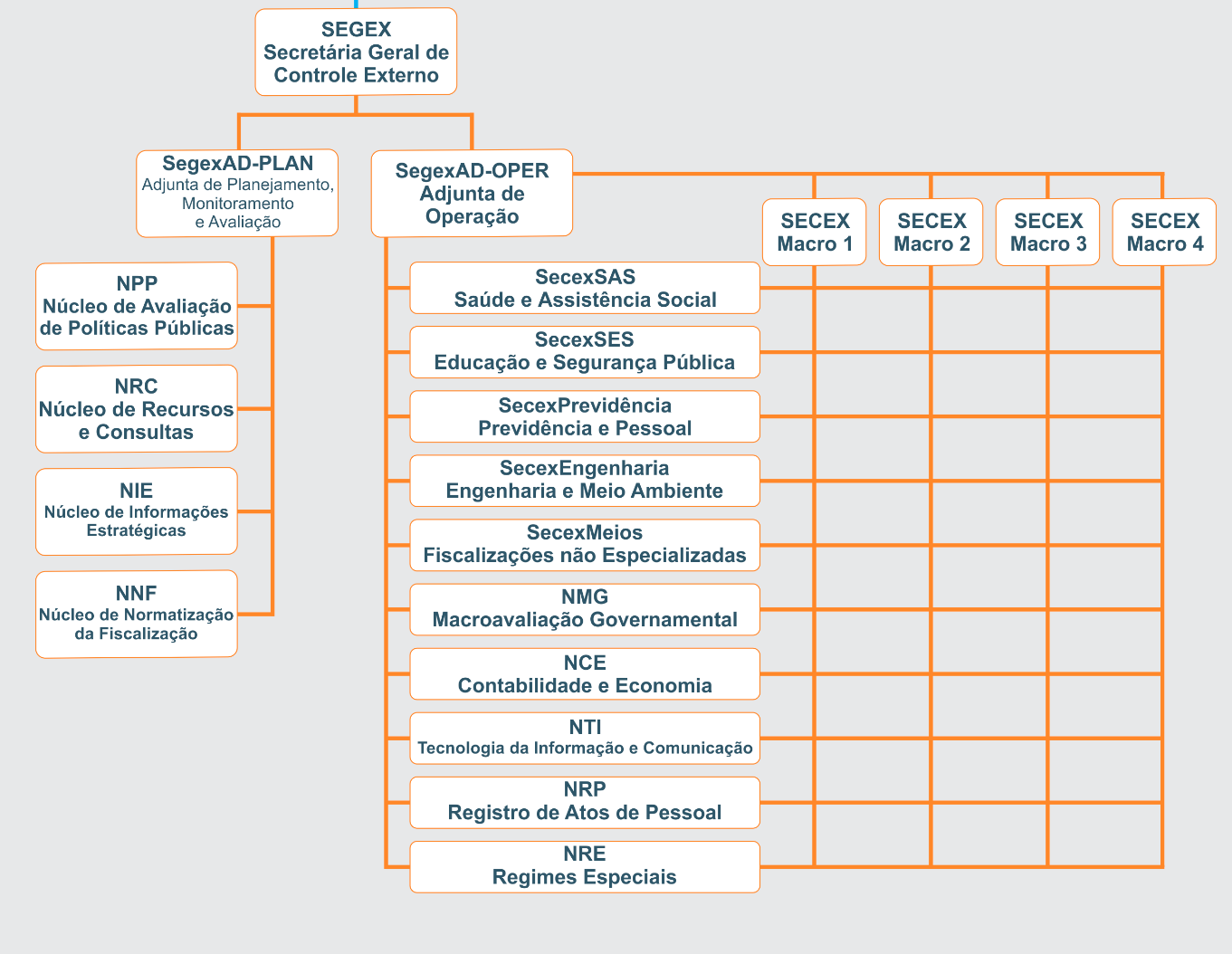 O Plano anual de Fiscalização - PAF
Apresentação
Vinculado ao planejamento estratégico do TCEES, o PAF é uma das peças que compõem o sistema de planejamento, sendo a etapa na qual o Tribunal define diretrizes para as ações de controle externo. 
Aprovado pelo Plenário, o PAF se apresenta como o plano tático ou o instrumento direcionador das ações de controle externo.
O Plano anual de Fiscalização - PAF

O plano operacional, último nível de planejamento, é elaborado pela Segex e traz o cronograma das fiscalizações, observando os princípios de materialidade, risco e relevância. A Segex tem autonomia para promover alterações no plano operacional a fim de dar cumprimento às diretrizes e objetivos delineados nos planos tático e estratégico.
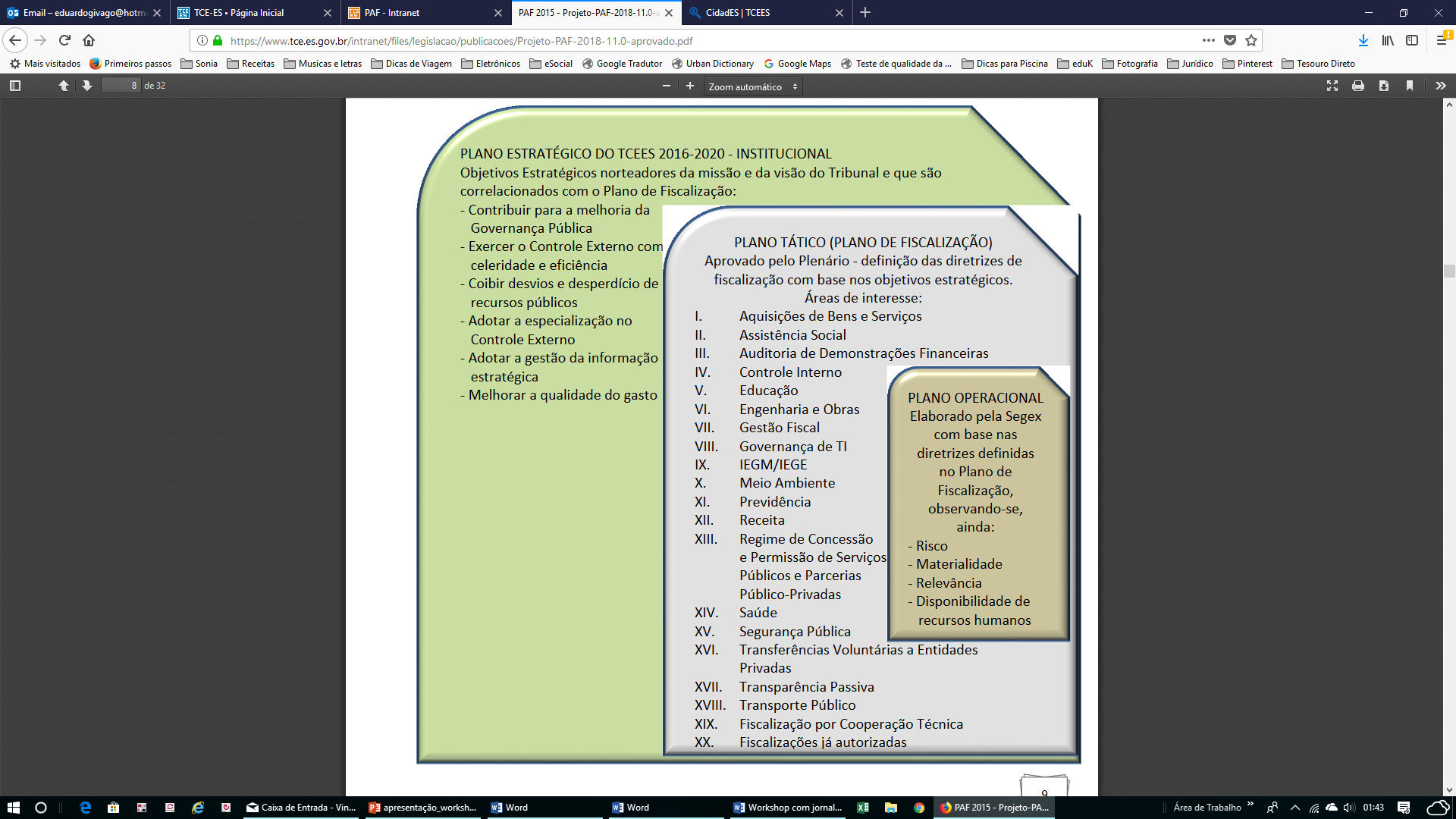 A especialização  nas  ações  de  controle  externo

Neste  exercício, o PAF traz como estratégia de atuação as áreas mais sensíveis ao cidadão, focando em políticas públicas, por meio de fiscalizações em programas  de  governo, meio pelo qual ocorre a atuação governamental, visando  à  solução de problemas ou atendimento a demandas da sociedade.
Educação

Diretriz I:
Auditar o cumprimento da meta 1 do PNE, considerando o disposto  nos Planos  Estadual e  Municipais, com  relação  à universalização da  educação  infantil  na  pré-escola  para crianças  de  4  a  5  anos  e  ampliar  a  oferta  em  creches, atendendo,  no  mínimo,  a  50%  das  crianças  até  3  anos  de  idade.
Auditar o  cumprimento  da  meta  18  com  relação  à  existência  de  planos  de carreira para os profissionais da educação básica pública do sistema de ensino e se adotam o piso nacional profissional definido em Lei Federal, nos termos do inciso VIII do art. 206 da Constituição Federal.
Saúde

Diretriz IV:
Fiscalizar o modelo de atendimento  integral  à  saúde  denominado Rede Cuidar, cuja proposta é ampliar a oferta de consultas e de exames, além de   integrar   as   equipes   de   atenção   primária   às   equipes   de   atenção especializada para resolver até 95% dos problemas de saúde da população.
Previdência

Diretriz I:
Fiscalizar,  sob  o  aspecto  da  legalidade,  o  controle  de  contribuições previdenciárias nos Institutos de Previdência Municipais.
Segurança Pública

Diretriz I:
Fiscalizar o  cumprimento  das ações  adotadas  pela  Secretaria  de Estado   da   Segurança   Publica   no   que   se   refere   à   prevenção   e   ao enfrentamento da violência contra a mulher.
Meio Ambiente

Diretriz I:
Fiscalizar  os  contratos  de  coleta  de  resíduos  sólidos  urbanos  que, de  forma  geral,  são  os  maiores  contratos  de  cada  município,  de  forma  a  se verificar  como  os  serviços  são  executados,  fiscalizados  e  medidos,  para identificar possíveis fragilidades de controle.
Receita

Diretriz II:
Analisar  os  planos  de  ação  derivados  da  fiscalização  da  estrutura municipal de administração tributária, enviados pelos jurisdicionados.
Fiscalização por Cooperação Técnica
Diretriz I:
Destinadas a atender as auditorias em cooperação com outros Tribunais de Contas e instituições como o IRB, Atricon e BID, bem como aquelas a serem realizadas no âmbito do Fórum de Combate à Corrupção no Estado do Espírito Santo – FOCCO/ES, que congrega o Ministério da Transparência Fiscalização e Controle, o Ministério Público Federal, Ministério Público do Estado do Espírito Santo, Polícia Federal, a Secretaria da Receita Federal do Brasil, a Secretaria de Estado da Fazenda do Espírito Santo e o Tribunal de Contas da União.
Diretrizes Gerais
g) os objetos da fiscalização serão selecionados em consonância com as áreas de interesse do Tribunal, com participação do Núcleo de Informação Estratégicas, sempre que possível;
Critérios para seleção de jurisdicionados
Na   seleção  dos   jurisdicionados  a   serem  fiscalizados serão utilizados   os levantamentos, as informações constantes nas pastas permanentes e 
aquelas repassadas pelo  Núcleo  de  Informações  Estratégicas,  bem  como os critérios de risco, materialidade e relevância.
Considerações finais
A nova arquitetura organizacional deste Tribunal, em especial da SEGEX e suas unidades vinculadas, visa instituir um novo desenho que permita oferecer maior capacidade de entrega de benefícios para a sociedade por meio do exercício do controle externo e do aperfeiçoamento da gestão dos recursos públicos, iniciativa alinhada ao Plano Estratégico 2016-2020 desta Corte, sem abrir mão da atuação firme e exemplar àqueles que insistirem em malversar a coisa pública.
Obrigado!
Eduardo Givago Coelho Machado
eduardo.machado@tce.es.gov.br